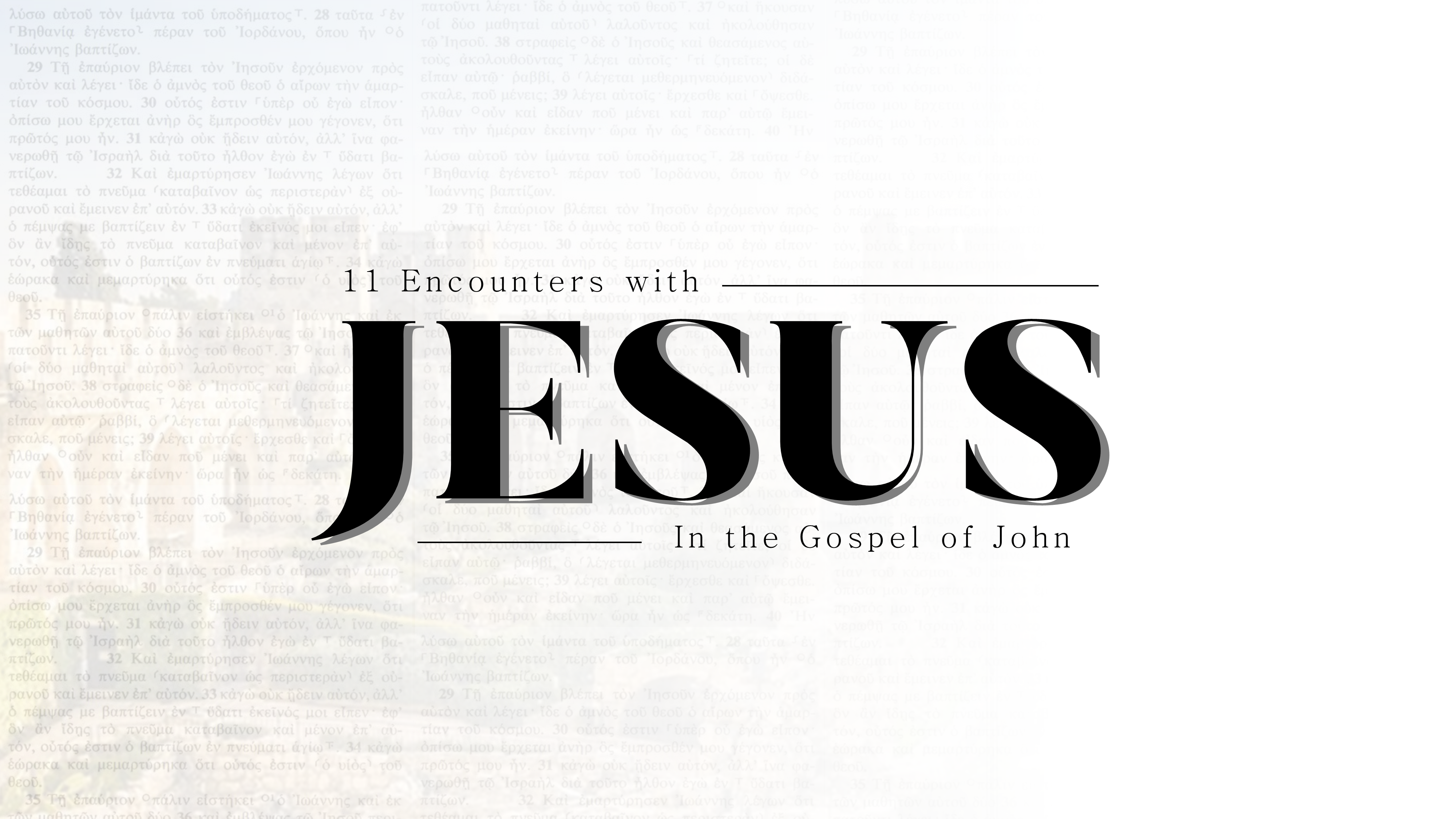 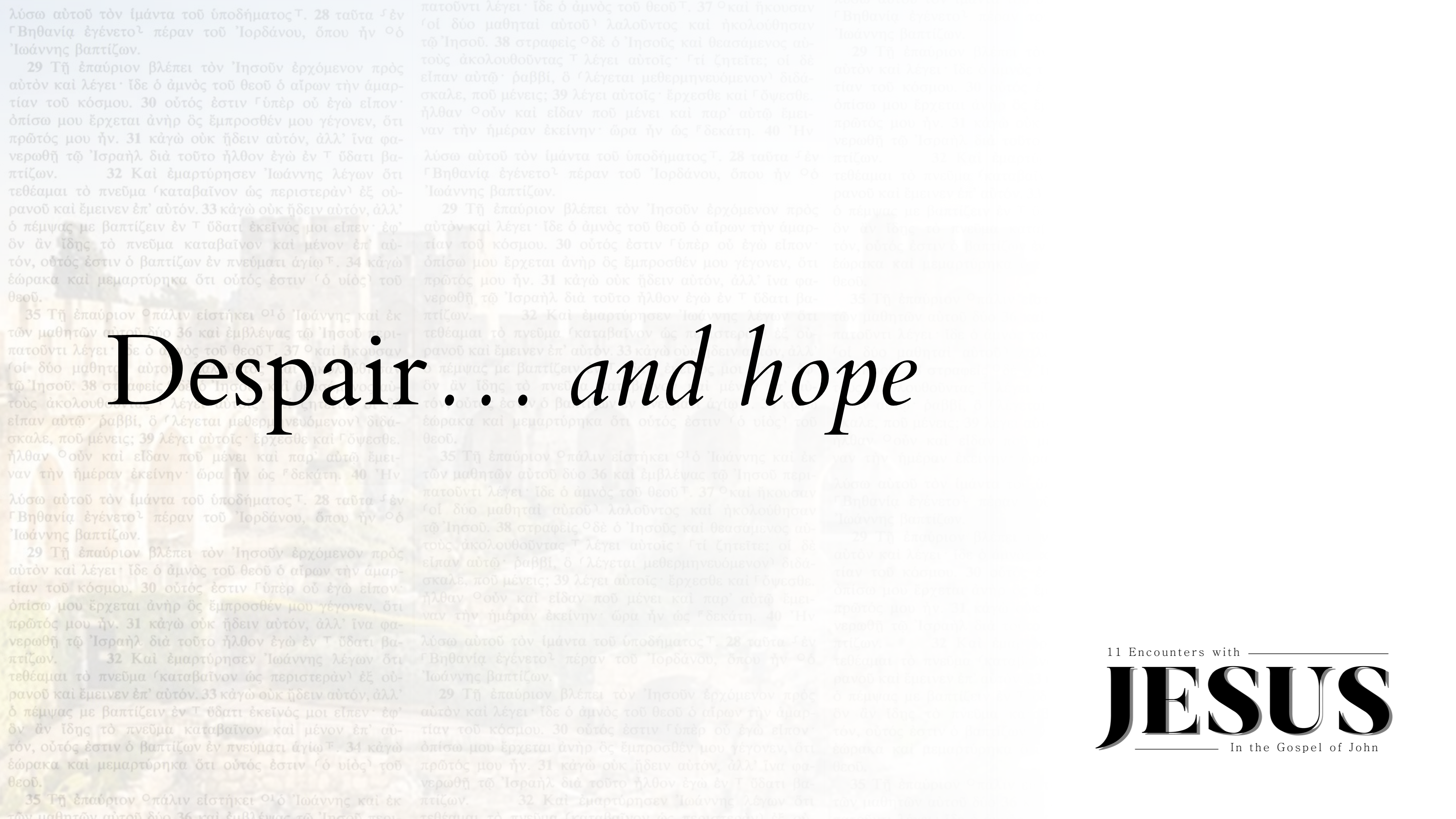 Despair… and hope
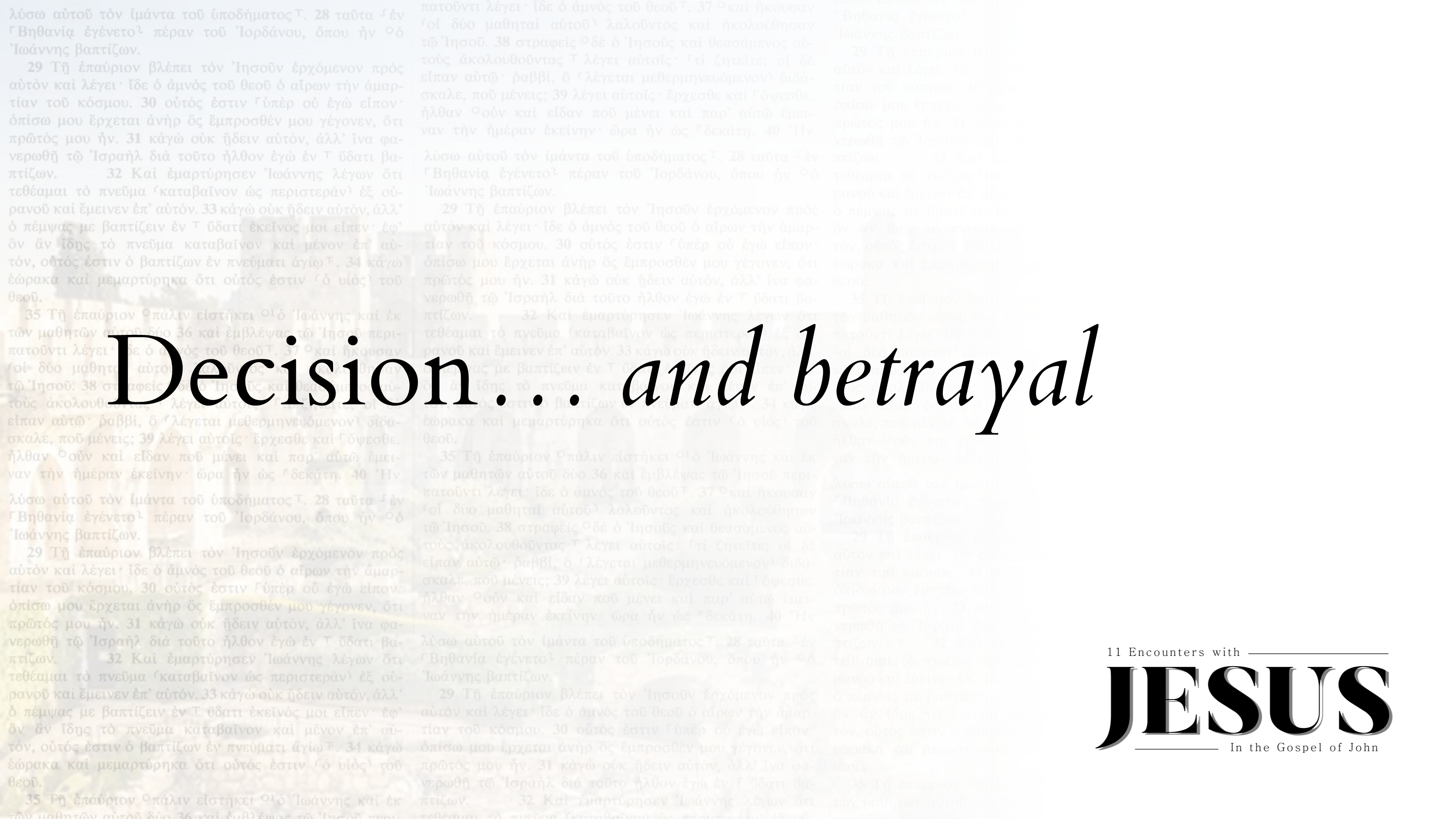 Decision… and betrayal
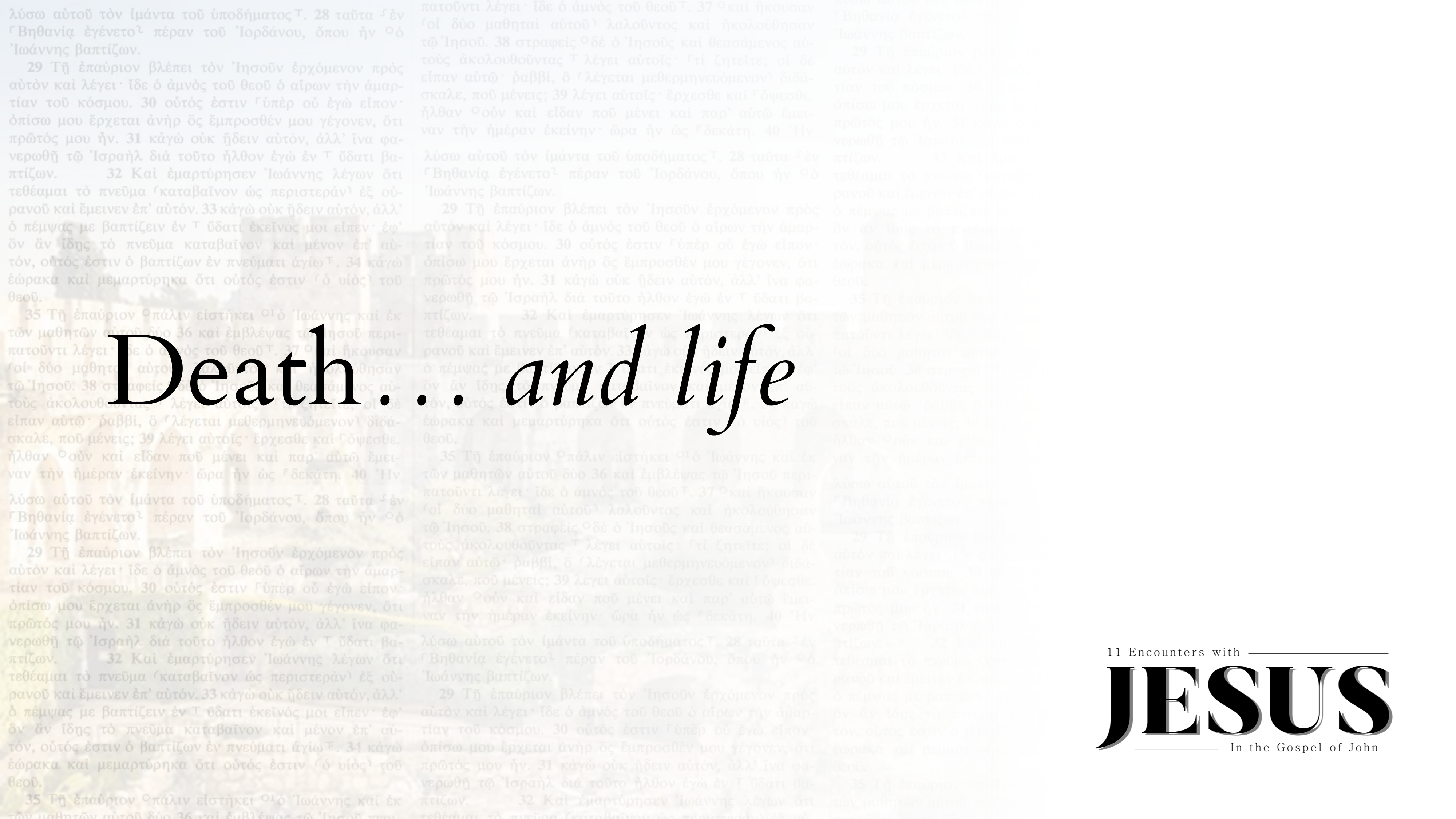 Death… and life